The Human Skeleton
Anatomy 4.2
Number of Bones in the 
Human Body
206
(270 at birth)
Divisions of the Skeleton
Types of Bone
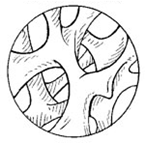 Spongy Bone
“Cancellous Bone”
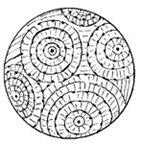 Compact Bone
“Cortical Bone”
Please get out 4 colors.
We will color code the diagrams as a class